Геометрические построения         на плоскости и в пространстве
Выполнила:
студентка 5 курса 6 группы
Карпец Юлия
2018
Способы осуществления геометрических построений в пространстве :
1) воображаемые построения;
	2) построения на проекционном      
            чертеже;
	3) эффективные построения.
IIIIIIIIIIIIIIIIIIIIIIIIIIIIIIIIIIIIIIIIIIIIIIIIIIIIIIIIIIIIIIIIIIIIIIIIIIIIIIIIIIIIIIIIIIIIIIIIIIIIIIIIIIIIIIIIIIIIIIIIIIIIIIIIIIIIIIIIIIIIIIIIIIIIIIIIIIIIIIIIIIIIIIIIIII
0        1         2        3        4         5         6        7        8         9       10      11      12       13      14      15      16
Методы решения задач                    на построение в пространстве:
Метод решения задач на построение на моделях.
Метод геометрических мест.
Метод следов.
Метод внутреннего проектирования.
Методы, основанные на преобразовании подобия, параллельного переноса, симметрии.
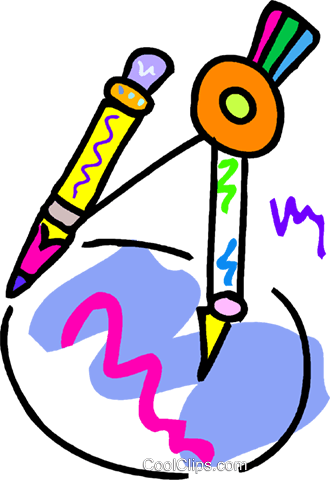 Классификация задач                    на построение в пространстве:
Задачи на построение в стереометрии делят по способам выполнения геометричес-ких построений:
задачи, решаемые в воображении;
задачи, решаемые на проекционном чертеже;
задачи, решаемые на моделях.
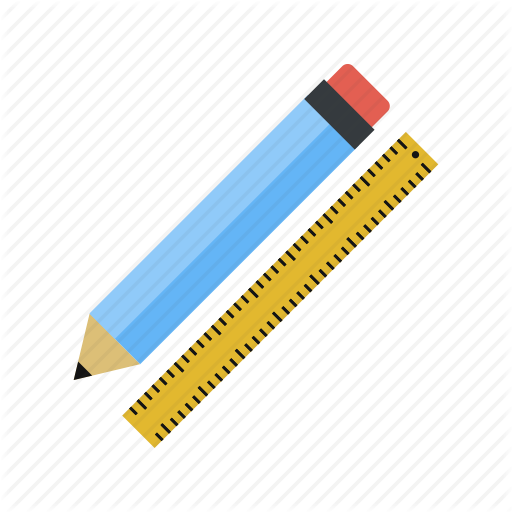 Позиционные и метрические задачи:
Позиционные задачи – задачи, в которых приходится определять  построением только пересечения основных элементов.
Метрические задачи – задачи, при решении которых требуется строить фигуры, удовлетворяющие некоторым определённым условиям.
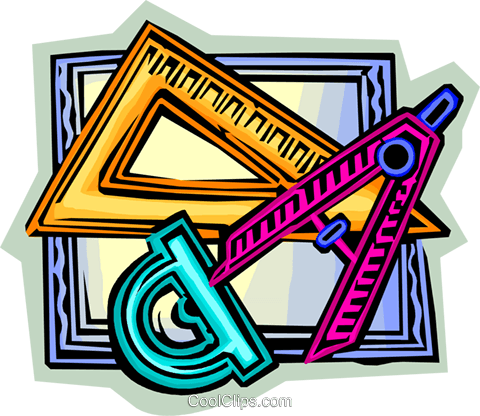 Основные построения
1) задать положение точки в пространстве;
	2) провести прямую через две данные точки;
	3) провести плоскость через три точки, не  
            лежащие на одной и ой же прямой;
	4) найти точу пересечения прямой с
            плоскостью;
	5) в каждой плоскости производить все 
            планиметрические построения.
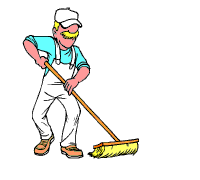 IIIIIIIIIIIIIIIIIIIIIIIIIIIIIIIIIIIIIIIIIIIIIIIIIIIIIIIIIIIIIIIIIIIIIIIIIIIIIIIIIIIIIIIIIIIIIIIIIIIIIIIIIIIIIIIIIIIIIIIIIIIIIIIIIIIIIIIIIIIIIIIIIIIIIIIIIIIIIIIIIIIIIIIIIII
0        1         2        3        4         5         6        7        8         9       10      11      12       13      14      15      16
Воображаемые построения.Аксиоматический метод решения задач.
Задавать положение точки в пространстве (на прямой, на плоскости);
Проводить прямую через две данные точки;
Проводить плоскость через три точки, не лежащие на одной прямой;
Находить точку пересечения прямой и плоскости;
Производить все планиметрические построения в произвольно заданной или построенной плоскости;
Строить сферу, цилиндр, конус, если заданы элементы их определяющие.
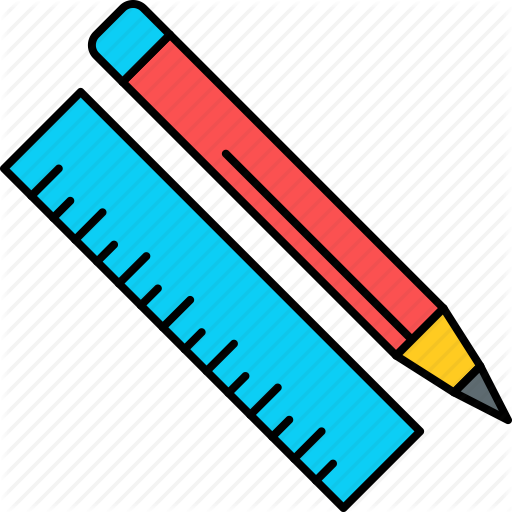 Схема решения задач на построение
1. Анализ (выполняют рисунок искомой фигуры, устанавливающий связи между данными задачи и искомыми элементами, составляют план построения фигуры). 
2. Построение по намеченному плану. 
3. Доказательство, что данная фигура удовлетворяет условиям задачи. 
4. Исследование (при любых ли данных задача имеет решение, и если имеет, то сколько).
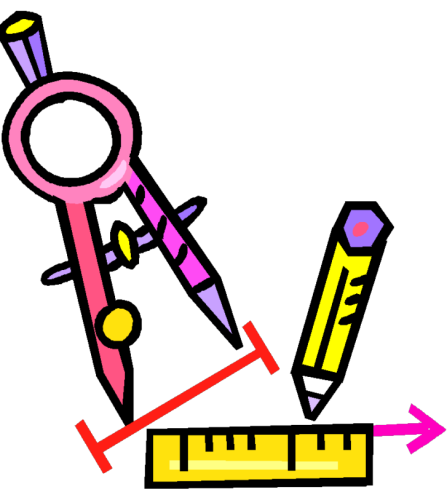 Пример решения задачи на построение аксиоматическим методом
Задача. Через данную точку А провести плоскость, паралельную двум данным прямым а и b.
Анализ. 
Чтобы искомая пл-ть была параллельна прямой а, она должна  проходить через прямую а1llа.  Аналогично, чтобы искомая пл-ть была параллельна прямой b, она должна  проходить через прямую b1ll b.
Исследование.
Если точка А не принадлежит прямой а или прямой b, то решение всегда возможно: единственное, если прямые не параллельны; бесконечное множество решений, если прямые а и b – параллельны.
Пример решения задачи на построение аксиоматическим методом
Пример решения задачи на построение аксиоматическим методом
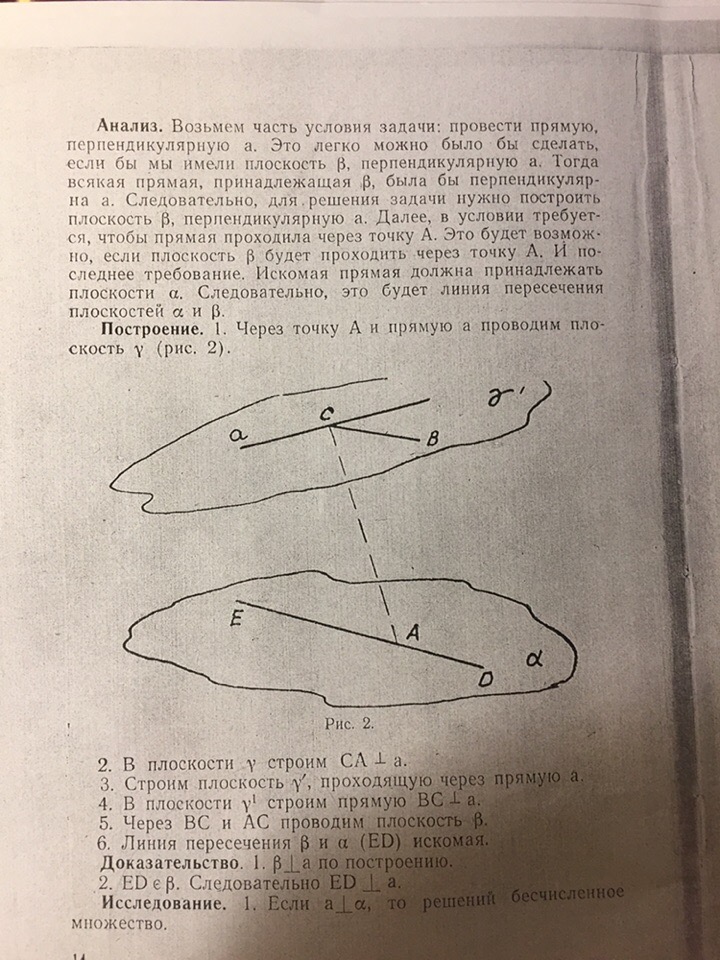 Значение задач на построение,   решаемых формально-логическим методом
Требует от учащихся большого умственного напряжения.
Способствует накоплению в сознании учащихся запаса пространственных представлений.
Обеспечивает более глубокое и прочное усвоение теоретического материала.
Учащиеся овладевают навыками выполнения иллюстративного чертежа.
IIIIIIIIIIIIIIIIIIIIIIIIIIIIIIIIIIIIIIIIIIIIIIIIIIIIIIIIIIIIIIIIIIIIIIIIIIIIIIIIIIIIIIIIIIIIIIIIIIIIIIIIIIIIIIIIIIIIIIIIIIIIIIIIIIIIIIIIIIIIIIIIIIIIIIIIIIIIIIIIIIIIIIIIIII
0        1         2        3        4         5         6        7        8         9       10      11      12       13      14      15      16
Методические замечания
Задачи на построение в воображении следует решать, начиная с первых уроков.
Начинать следует с простейших задач.
При решении задач целесообразно использовать наглядные пособия.
Важно применение моделей при исследовании первых задач.
При решении задач важно следовать всем этапам.
Подробно останавливаться на этапе анализа и исследования.
Добиваться от учащихся четкого выделения этапов решения.
Недостатки метода воображаемых операций
Этот метод нельзя считать универсальным.
Учащиеся не получают навыков работы с чертежными инструментами.
До сих пор не сложилось единого мнения о том, какие операций следует принять в качестве постулатов.
Не найден перечень критерий для составления перечня простейших задач, которые необходимо принять в качестве аксиом.
Спасибо 
за внимание!